Муниципальное казенное дошкольное образовательное учреждение Ачитского городского округа  «Ачитский детский сад «Улыбка»
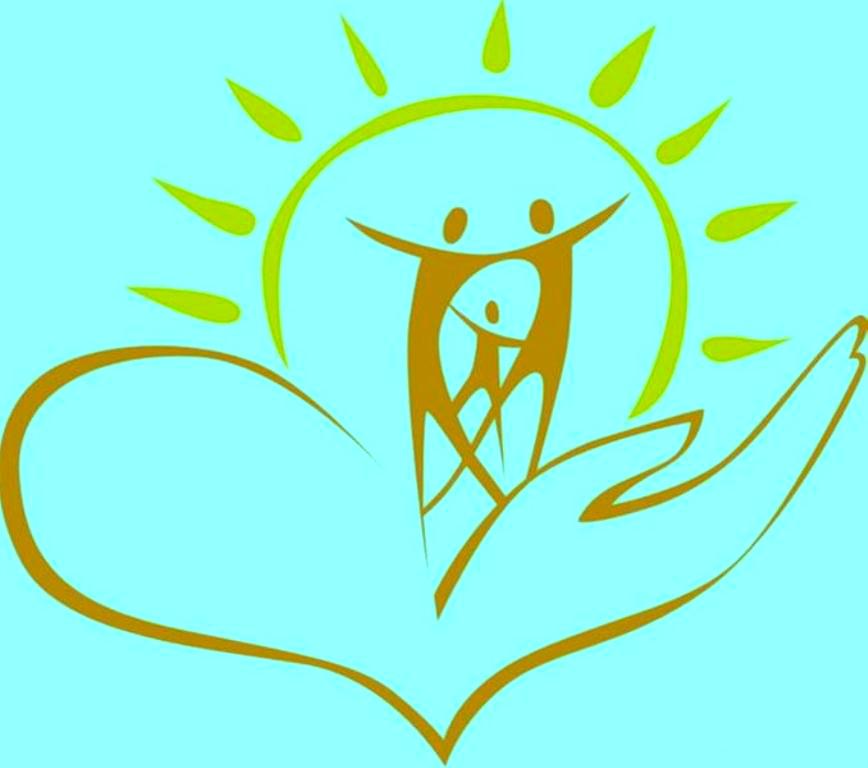 АДАПТАЦИЯ ДЕТЕЙ РАННЕГО ВОЗРАСТА       К УСЛОВИЯМ ДОО
Педагог – психолог:                Гладкова Юлия Вячеславовна
Ачит, 2015 год
Общие  сведения
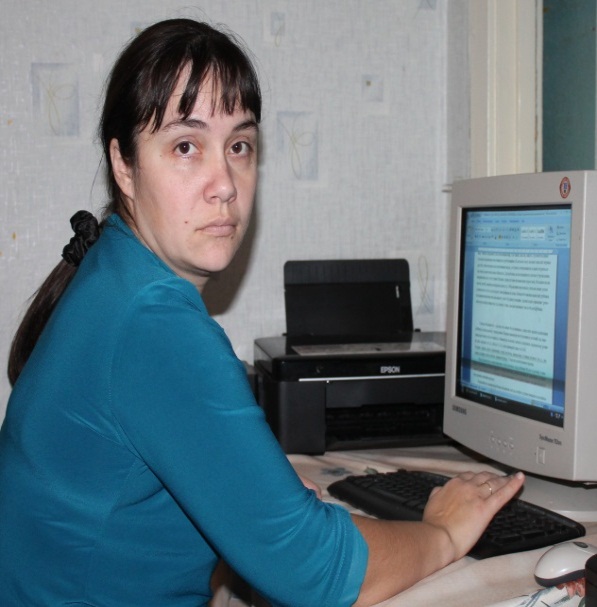 Детство – это важнейший период человеческой жизни, не подготовка к будущей жизни, а настоящая, яркая, самобытная, неповторимая жизнь.           В.А. Сухомлинский
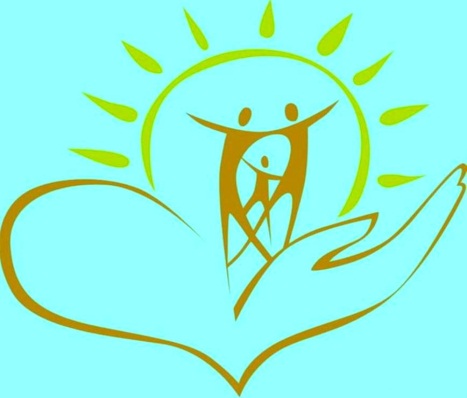 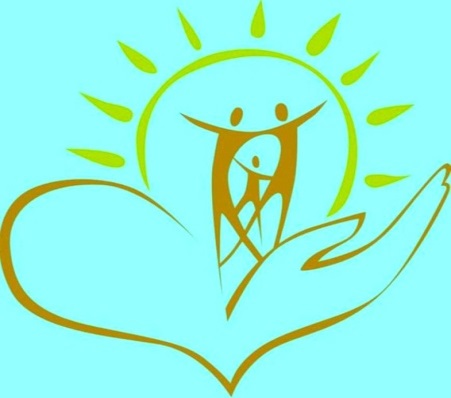 Адаптация детей раннего возраста           к условиям ДОО
Цель:
Создание условий для успешной адаптации детей раннего возраста к условиям ДОО через взаимодействие всех субъектов образовательных отношений.
Задачи: 

Изучить методическую литературу отечественных ученых  по данной проблеме;
Обучить педагогов методам групповой работы в период адаптации;
Формировать активную позицию родителей по отношению к
     процессу  адаптации;
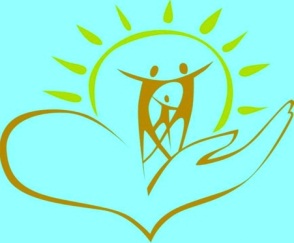 Нормативные  документы
Федеральный закон «Об образовании в Российской Федерации» (№ 273 – ФЗ от 29.12.2012 г., вступил в силу 1 сентября 2013 г.); 
Федеральный государственный  образовательный стандарт дошкольного образования (Утвержден приказом Министерства образования и науки Российской Федерации от « 17» октября 2013 г. № 1155);
 Устав Муниципального казенного дошкольного образовательного учреждения Ачитского городского округа «Ачитский детский сад «Улыбка» от 12.12.2013 г.; 
приказ Министерства труда России от 24.07.2015 года № 514н «Об утверждении профессионального стандарта «Педагог – психолог (психолог в сфере образования)»;
Приказ Министерства образования и науки РФ от 30.08.2013 года №1014 «Об утверждении порядка организации и осуществления образовательной деятельности по основным общеобразовательным программам- образовательным программам дошкольного образования»;
Санитарно-эпидемиологические требования к устройству, содержанию и организации режима работы дошкольных образовательных организаций. (Постановление от 15 мая 2013 г. N 26 ОБ УТВЕРЖДЕНИИ САНПИН 2.4.1.3049-13)  с изменениями.
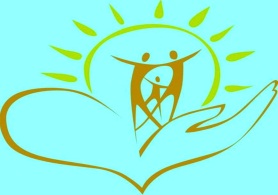 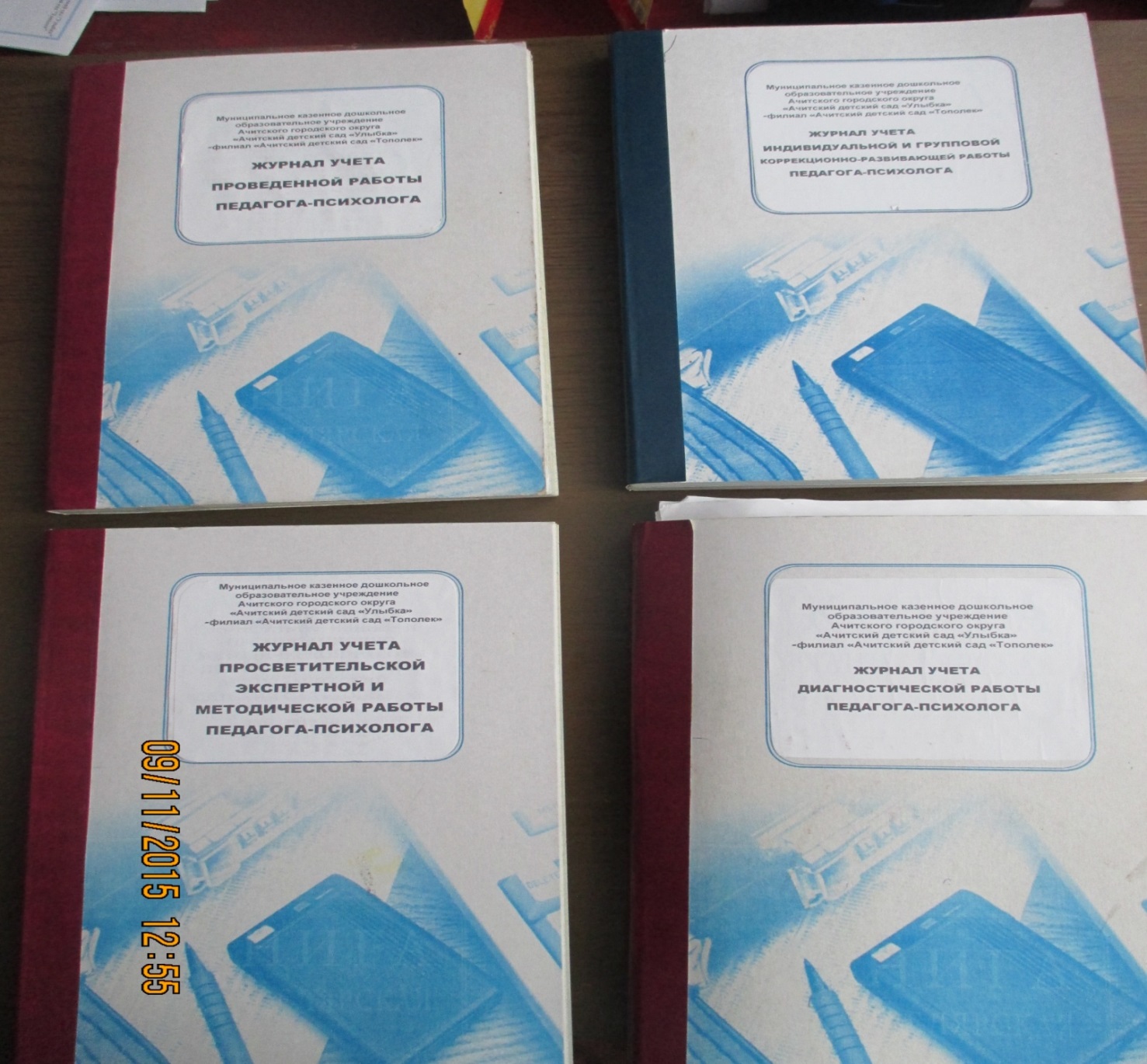 Нормативные документы: журналы педагога - психолога
СОВРЕМЕННЫЕ образовательныеТЕХНОЛОГИИ
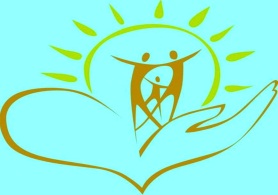 Игровые технологии
Информационно-коммуникационные 
технологии
Педагогическая технология тренинга
Здоровьесберега ющие технологии
Адаптация детей раннего возраста к условиям ДОО
Работа с педагогами:
Консультация педагога-психолога об особенностях развития детей раннего возраста и периода адаптации к ДОО;
Консультация старшего воспитателя по созданию эмоционально – благоприятной атмосферы в группе, работе с родителями;
Консультация медицинского работника и инструктора по ФИЗО по оздоровлению и закаливанию детей.
Работа с родителями: 

Анкетирование о ребенке;
Консультация педагога-психолога о процессе адаптации и возрастных особенностях;
Консультация педагогов группы о задачах воспитания и обучения;
Консультация медицинского работника о  режиме дня, одежде и питании детей;
Консультация заведующей о нормативно – правовом сопровождении детей и родителей.
Стендовая информация специалистов
Работа с детьми:
Занятия педагога-психолога по программе А.С. Роньжиной (проходят два раза в неделю);
Гибкий режим посещения детского сада;
Занятия с детьми в период адаптации
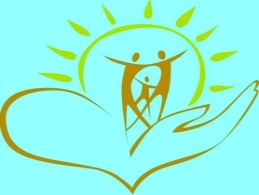 «ЛИСТОПАД – СНЕГОПАД»
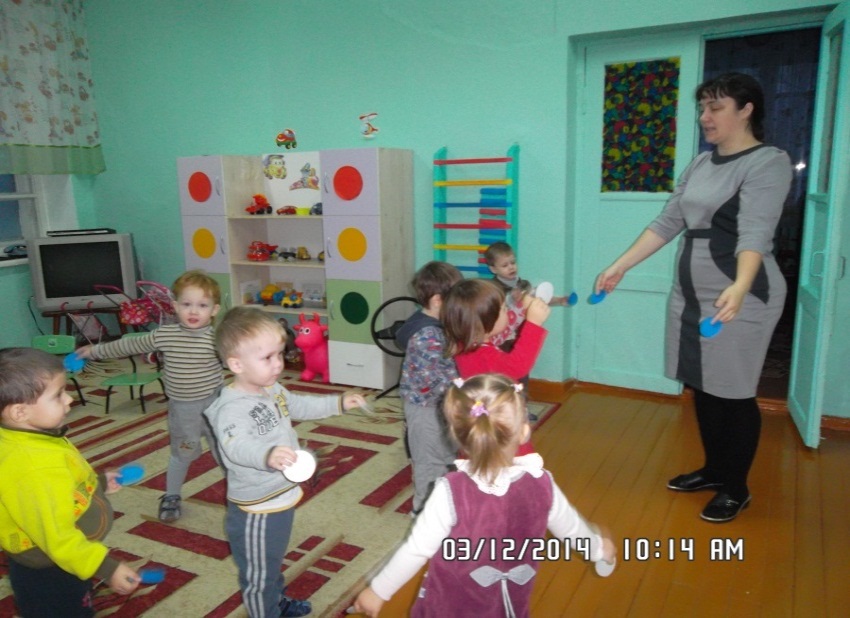 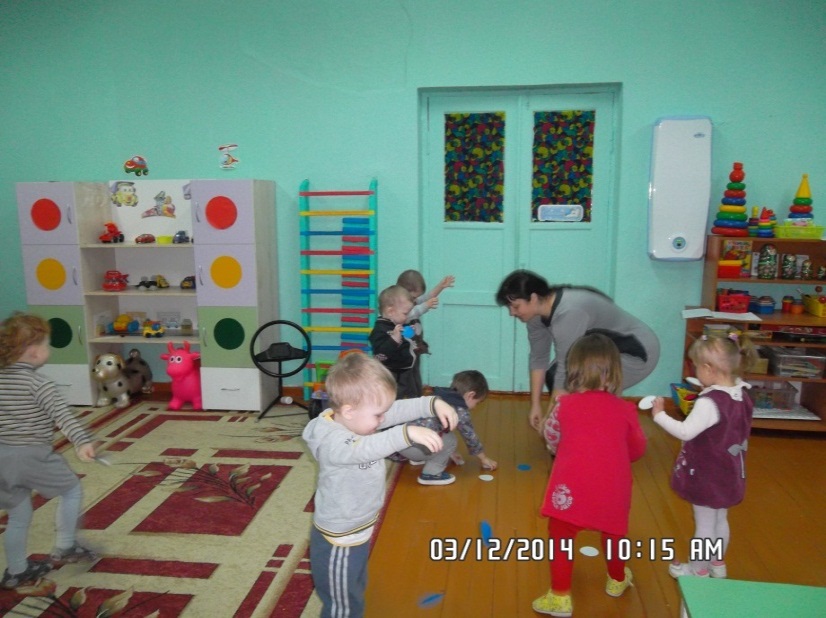 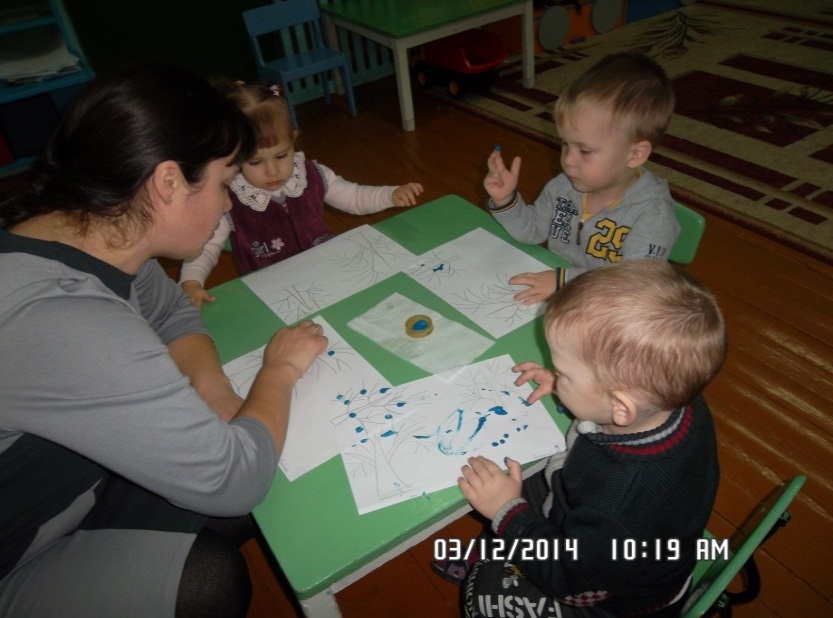 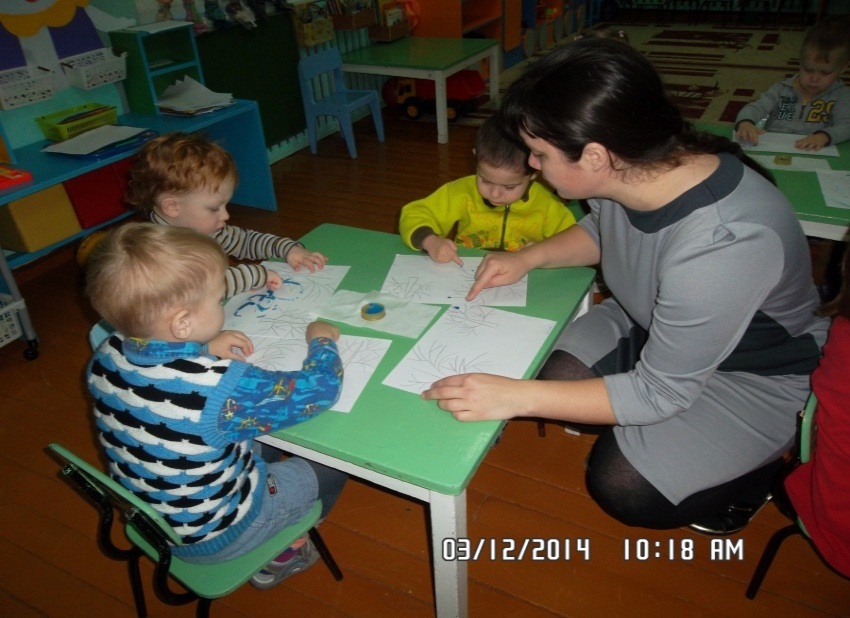 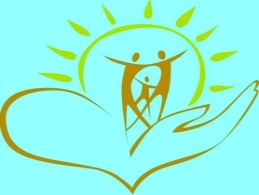 «Мячики»
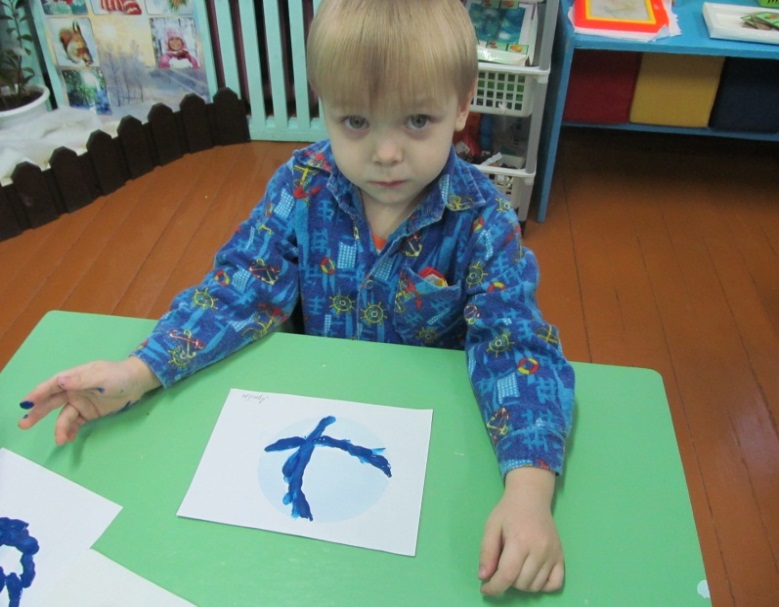 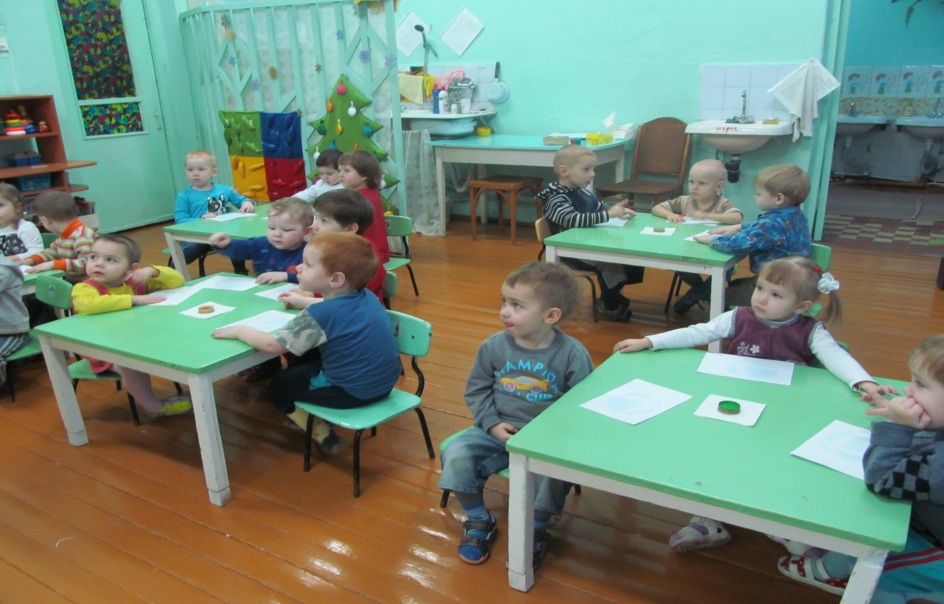 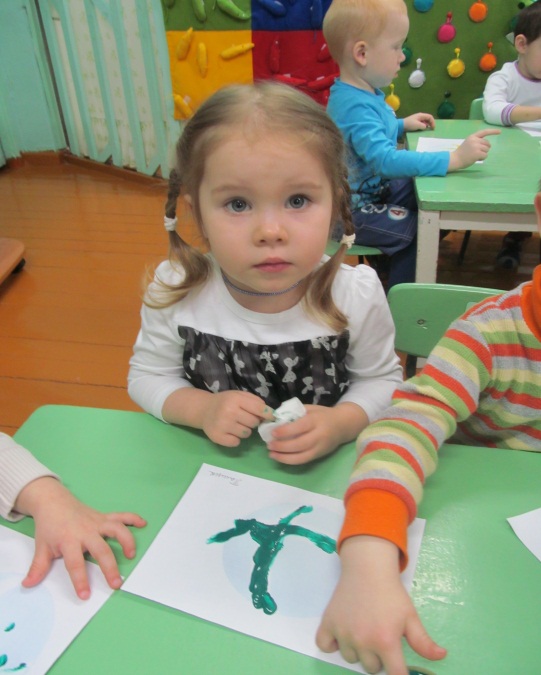 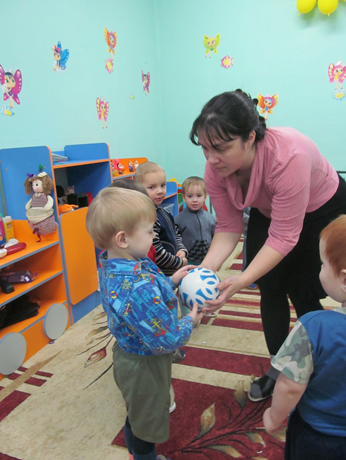 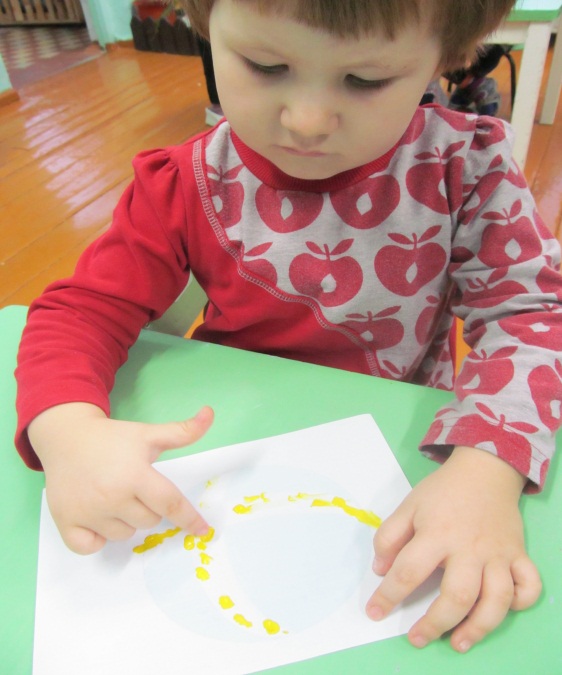 Диагностика адаптации детей раннего возраста
Уровень адаптации детей раннего возраста
 
2013 – 2014 гг. 

Высокий – 67%     средний – 28 %     низкий – 5%  

2014 – 2015 гг.

Высокий – 70%      средний – 25%       низкий – 5%
Публикации  педагога – психолога  в  СМИ
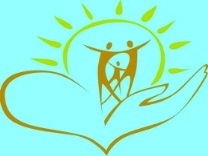 Газета Муниципального казенного дошкольного образовательного учреждения Ачитского городского округа «Ачитский детский сад «Улыбка» «ДОШКОЛЕНОК»
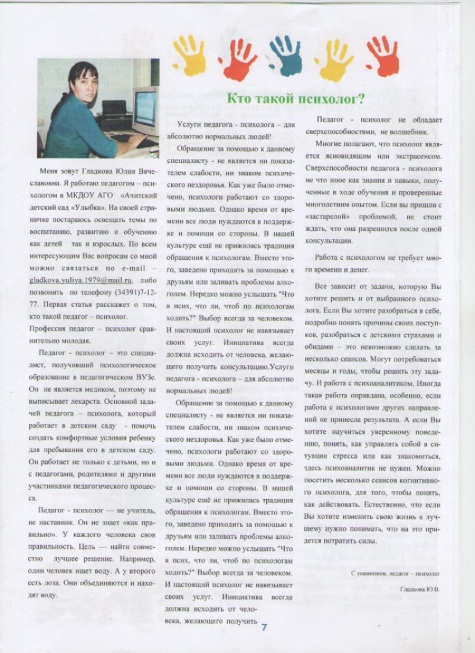 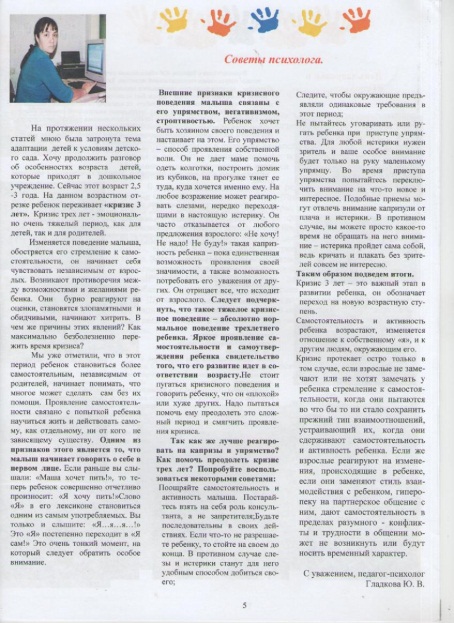 №1 02/2015 г.
№4
05/2015 г.
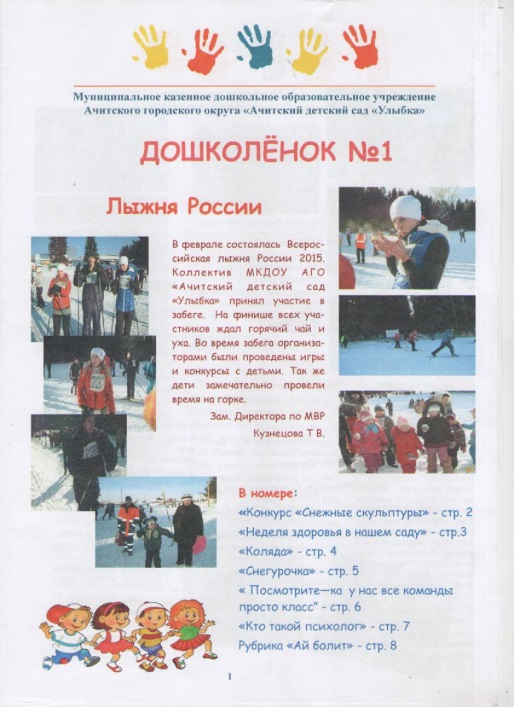 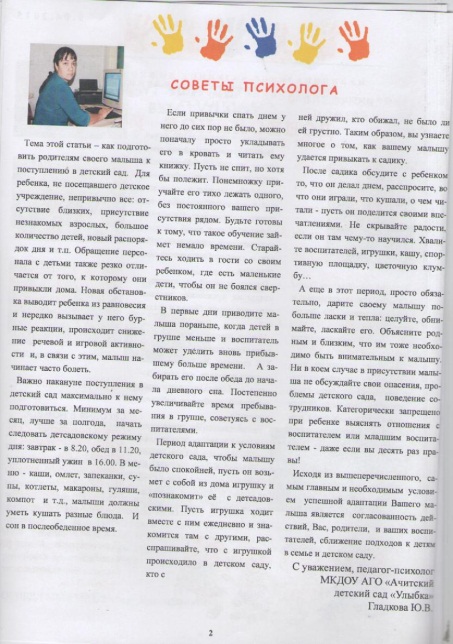 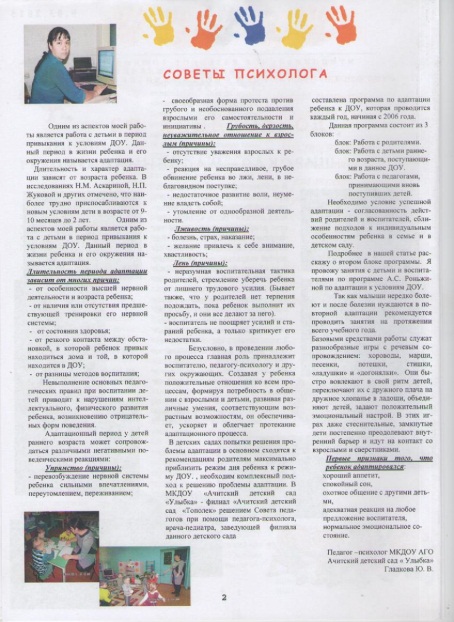 №2
03/2015 г.
№3 04/2015 г.
Участие  в международном  профессиональном конкурсе:
Участие  в муниципальных конкурсах :
Участию во  всероссийских конкурсах :
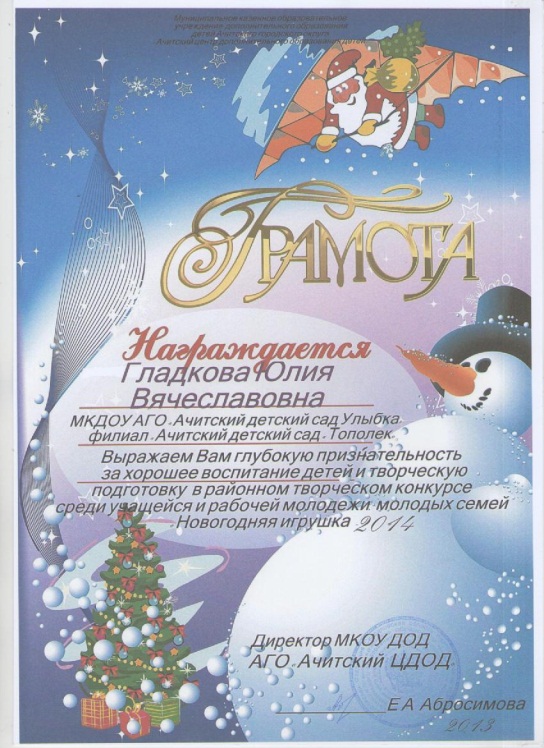 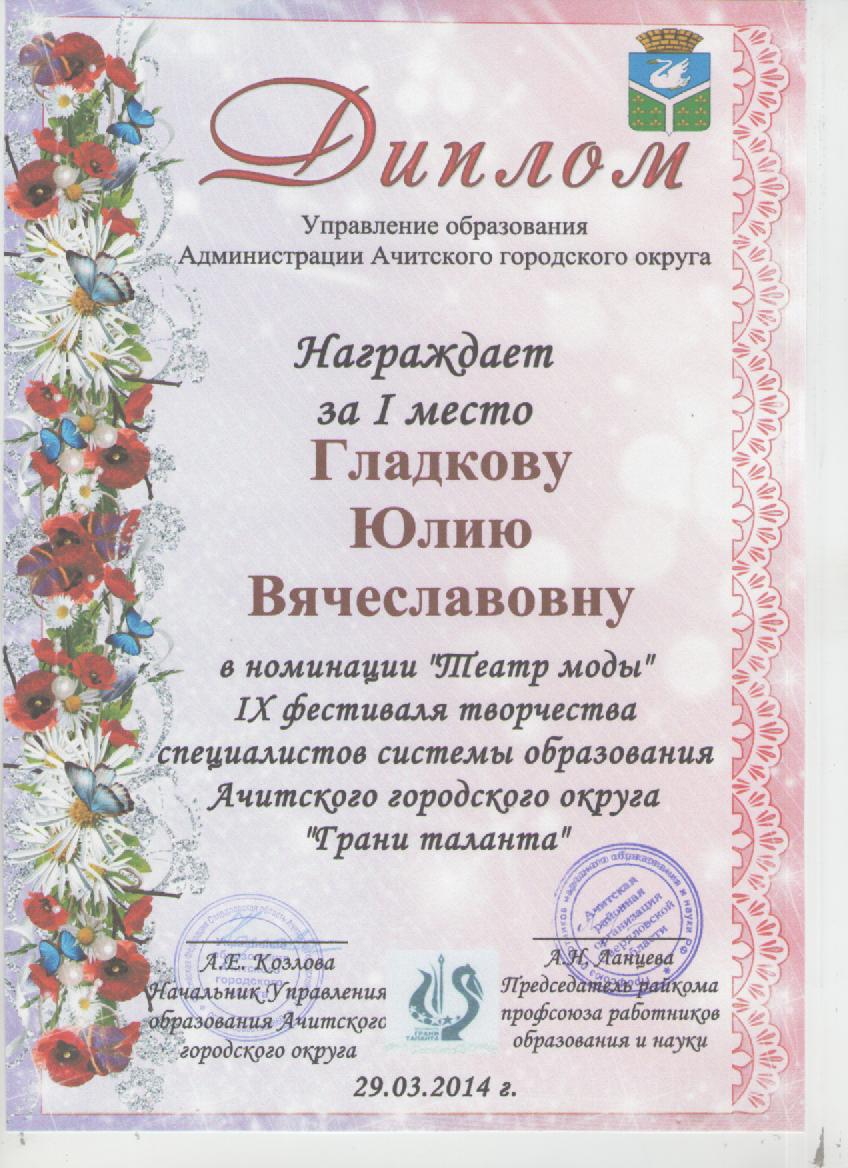 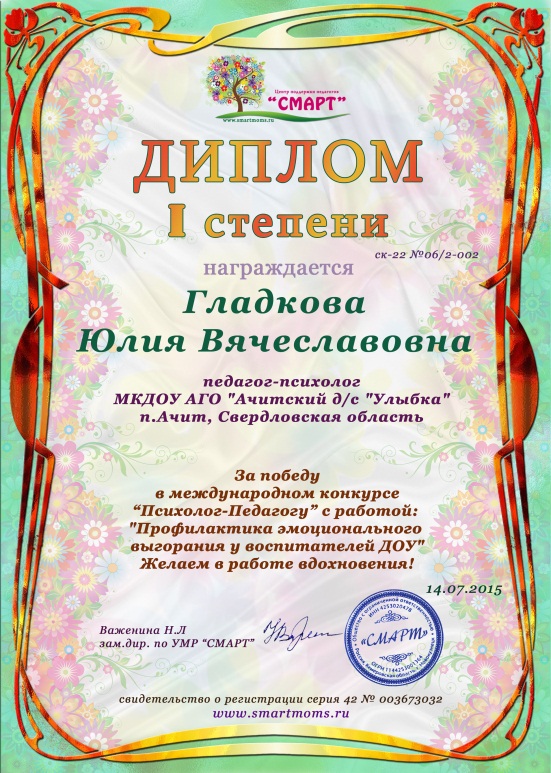 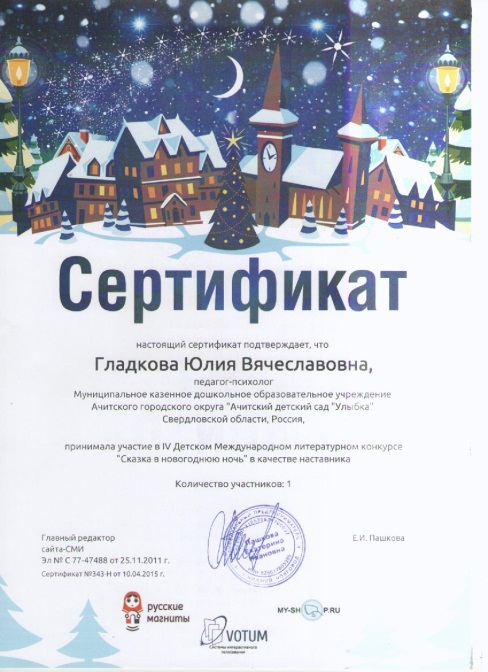 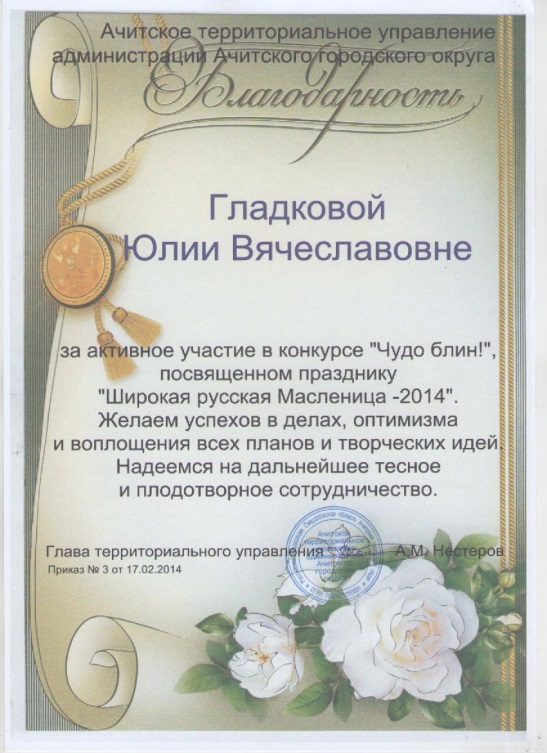 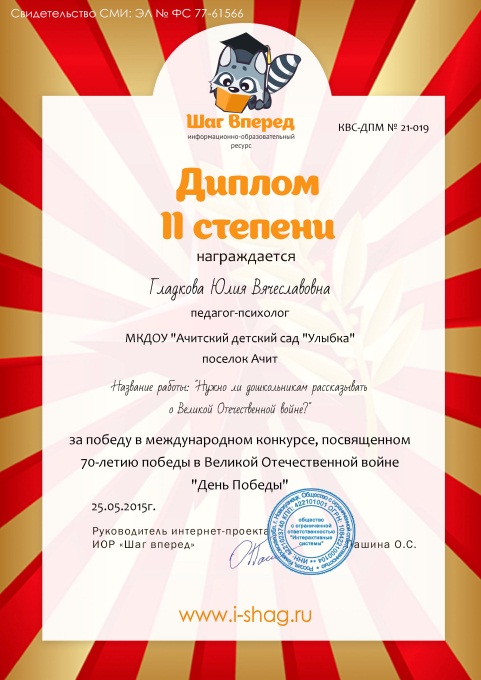 Участие в работе  конференций, семинаров
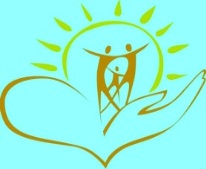 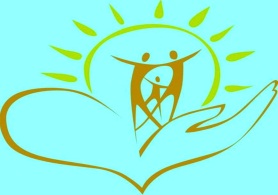 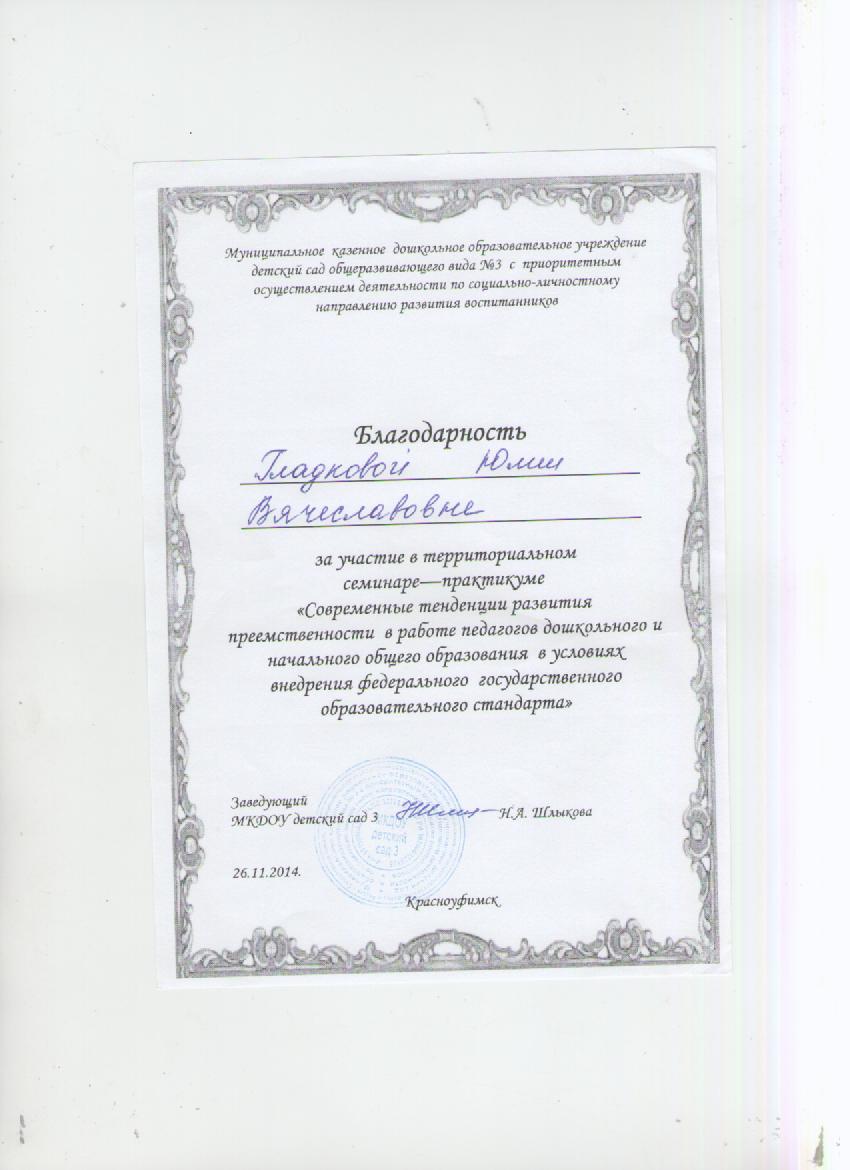 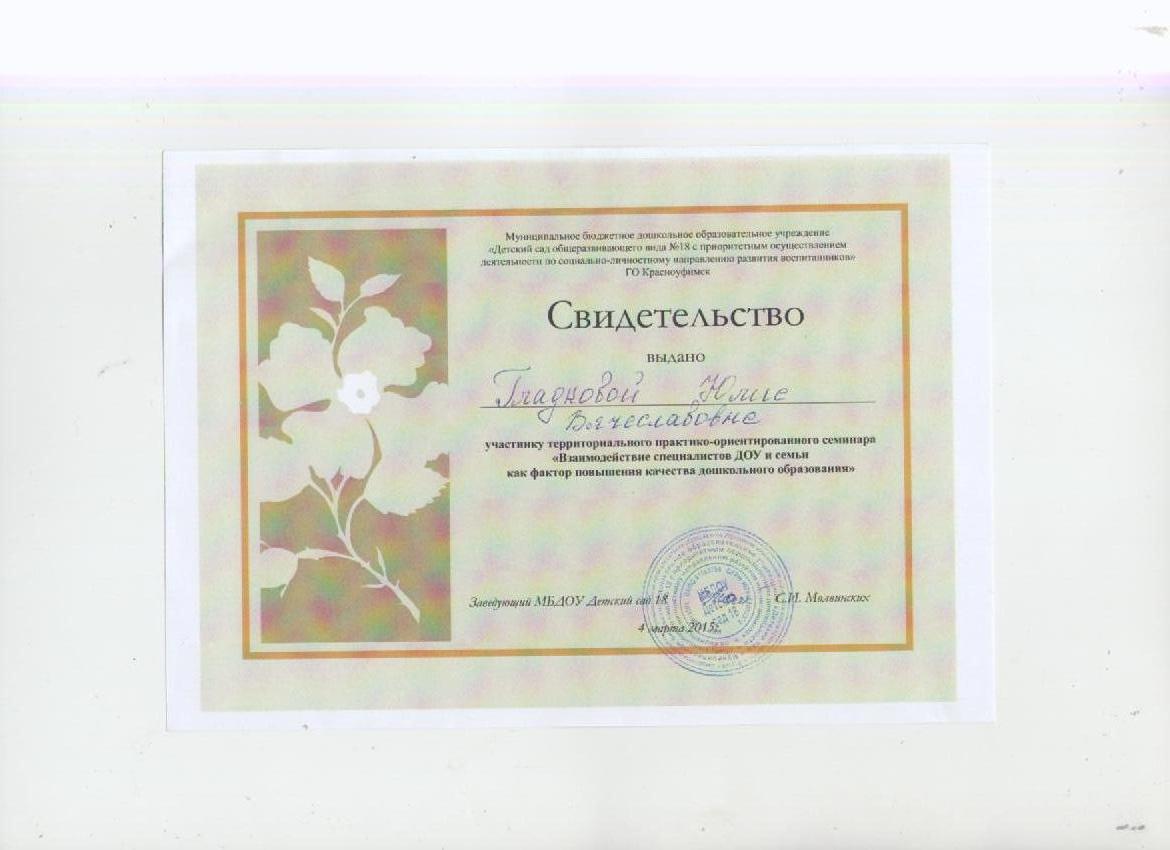 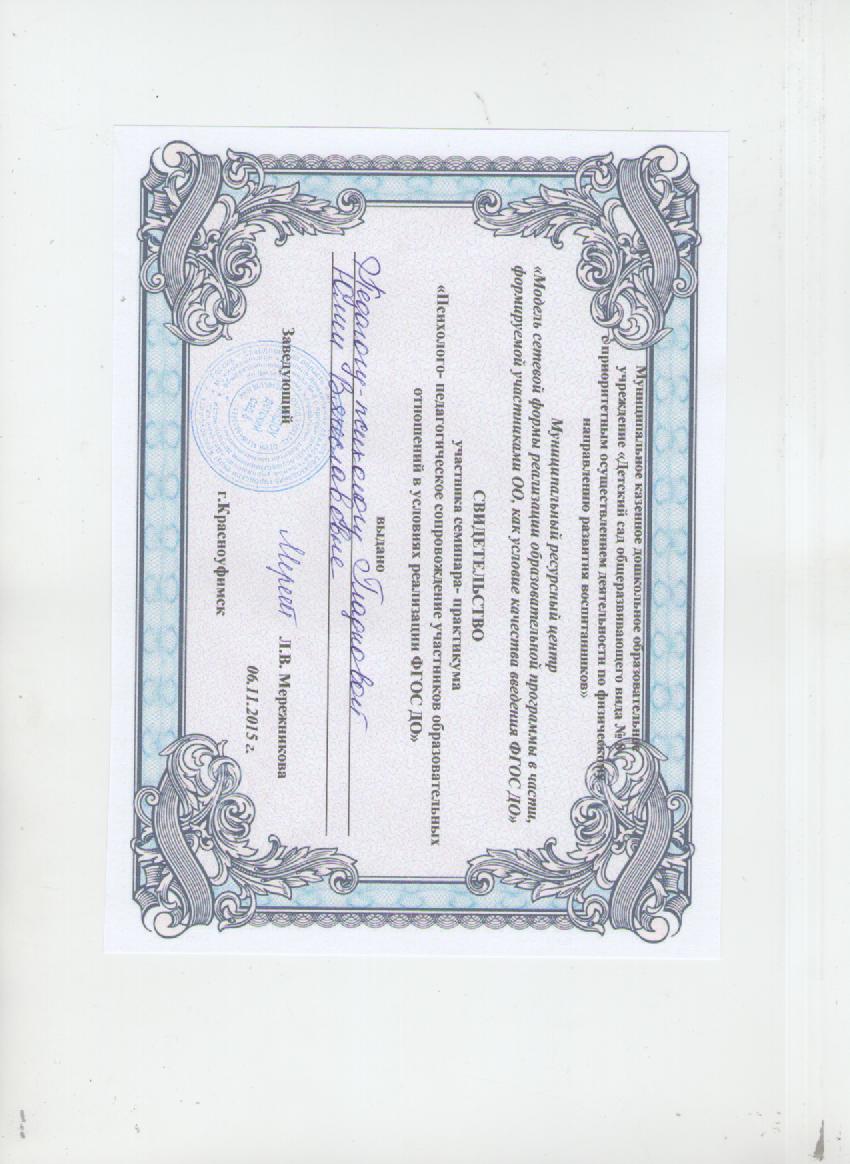 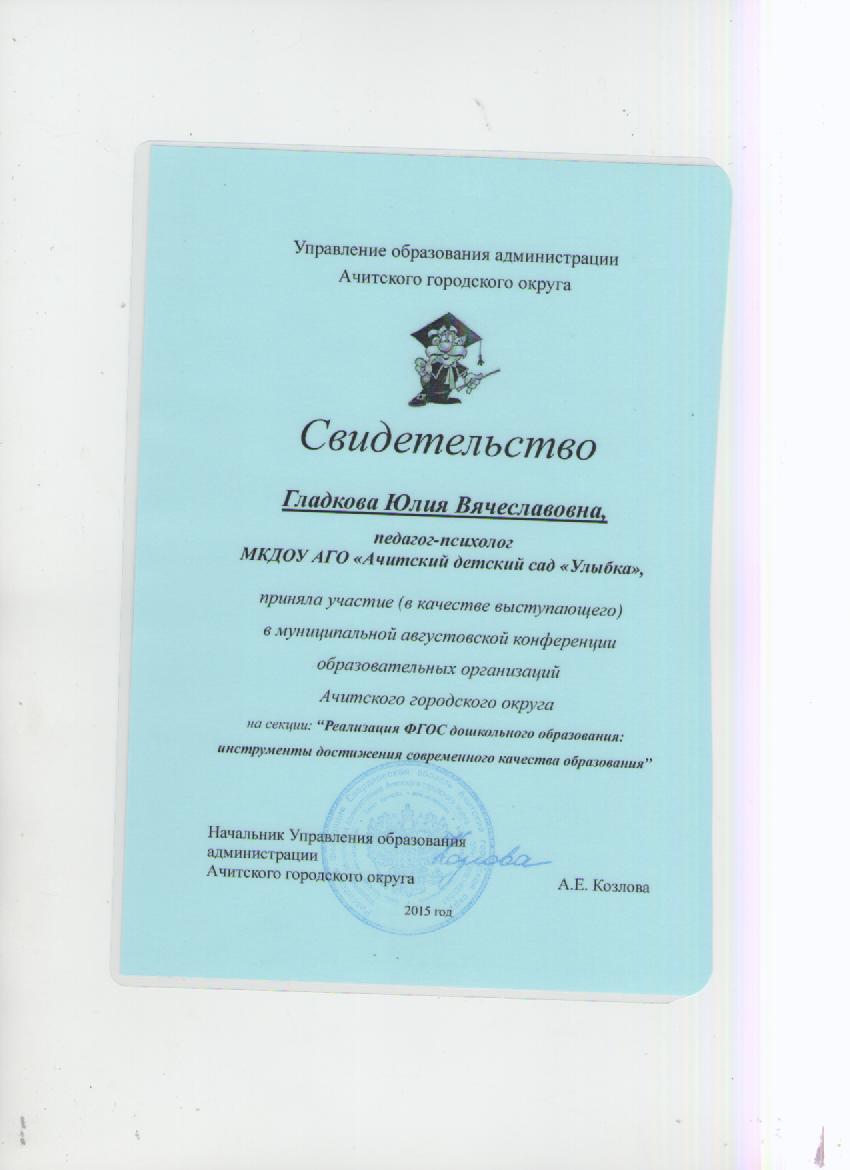 Поощрения
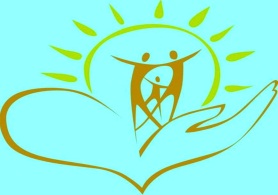 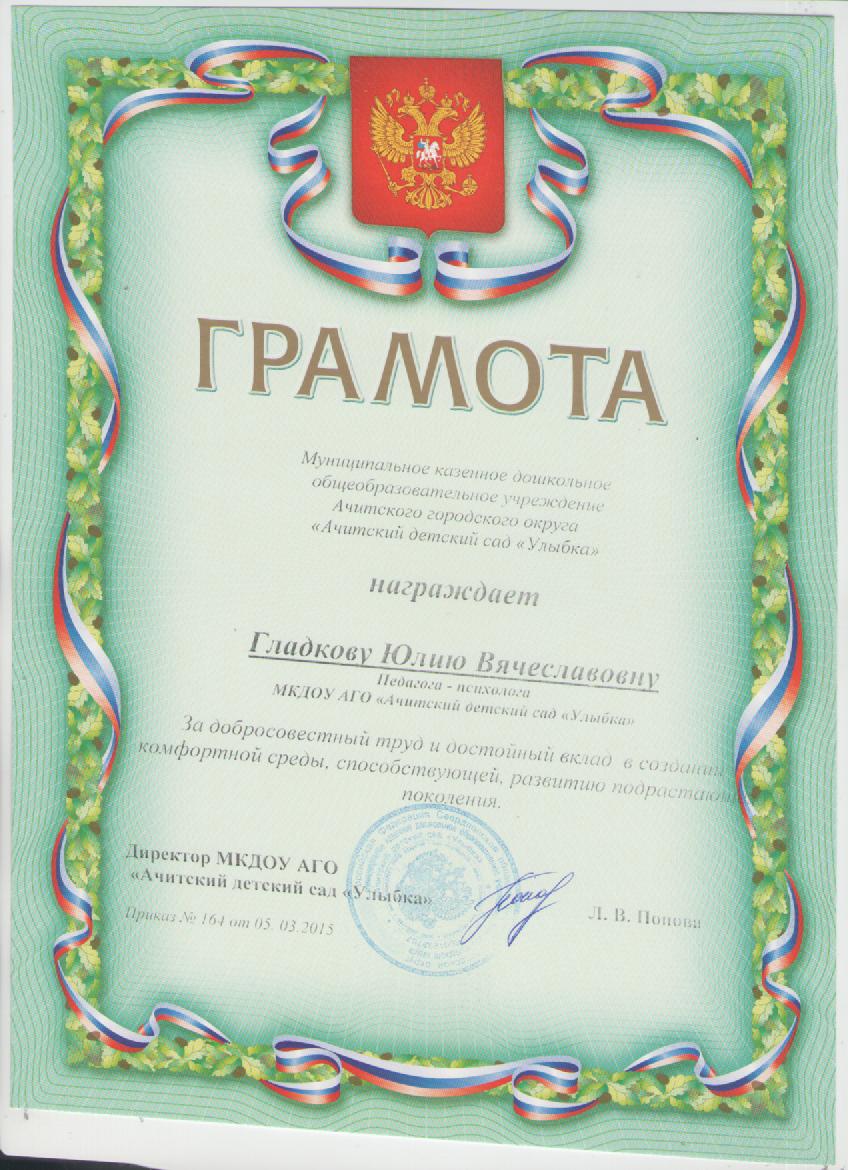 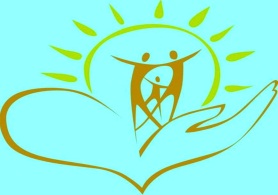 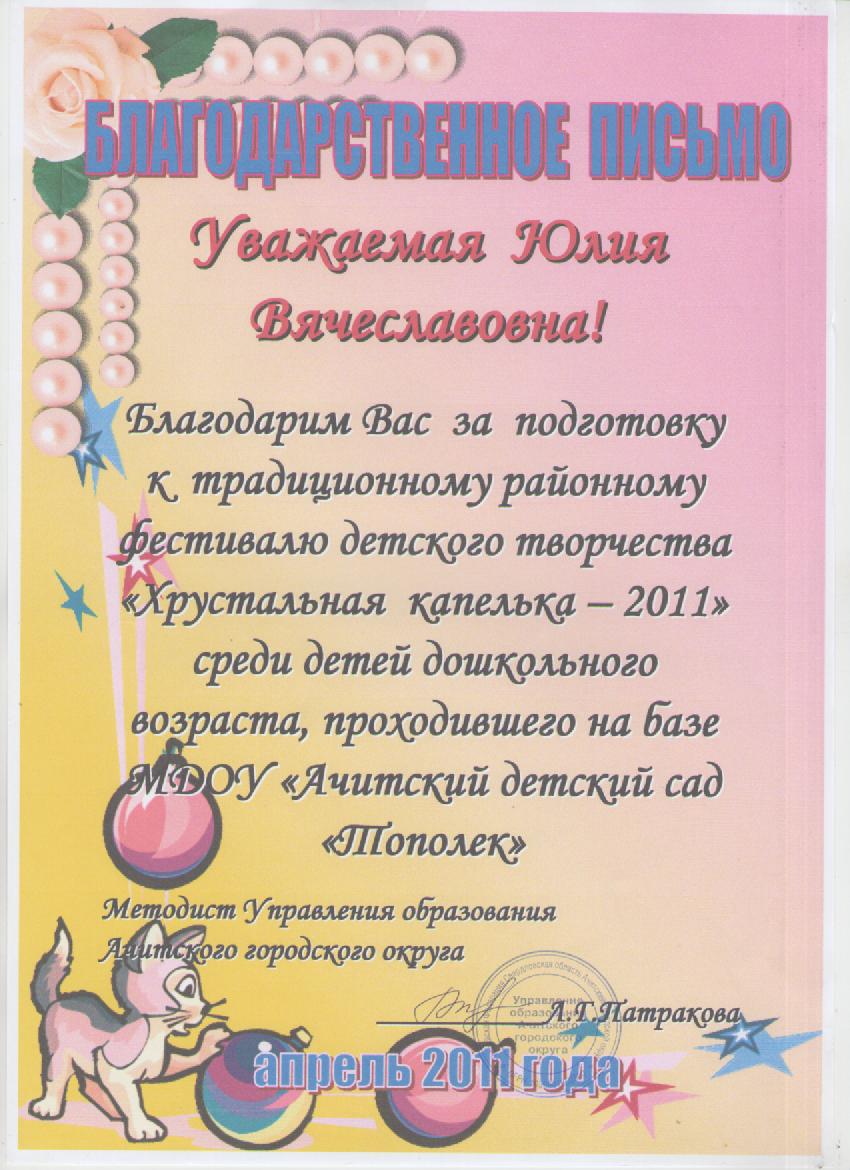 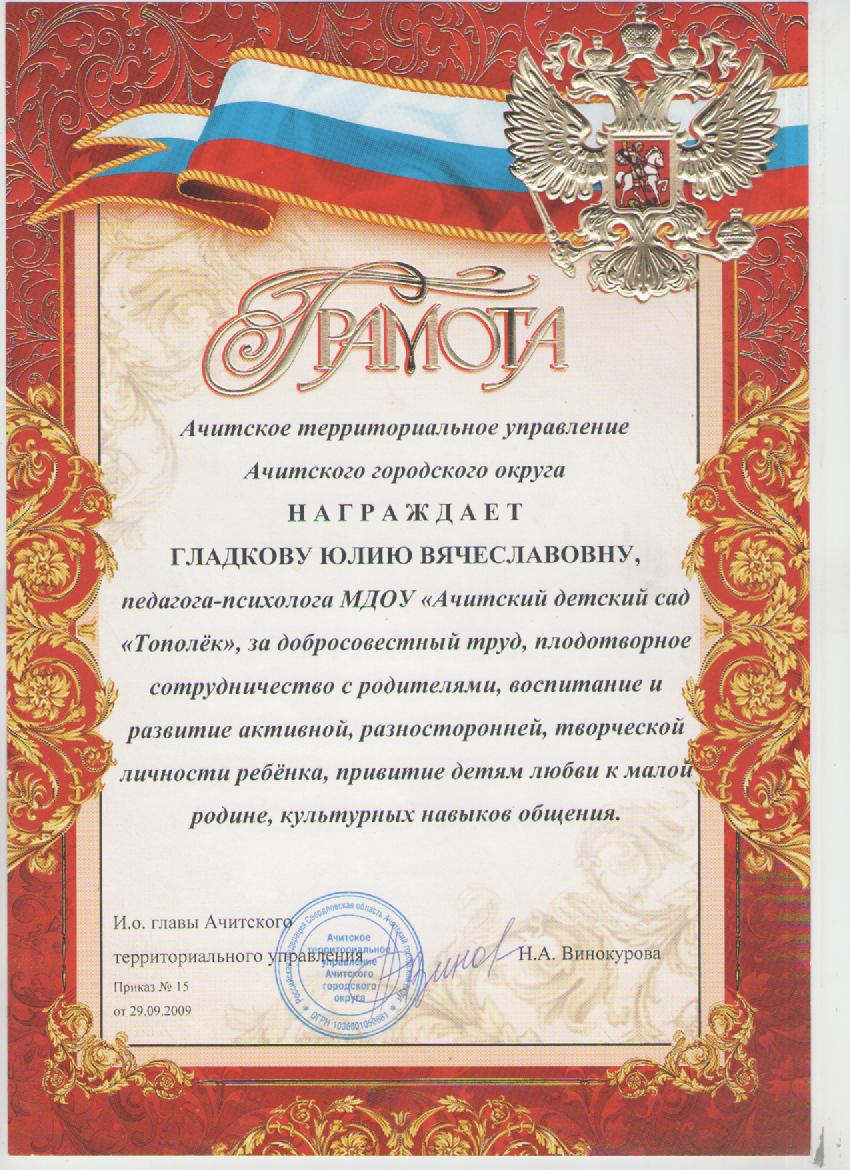 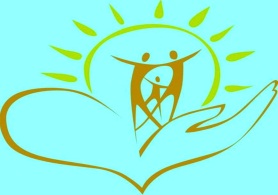 Повышение квалификации (ИРО)
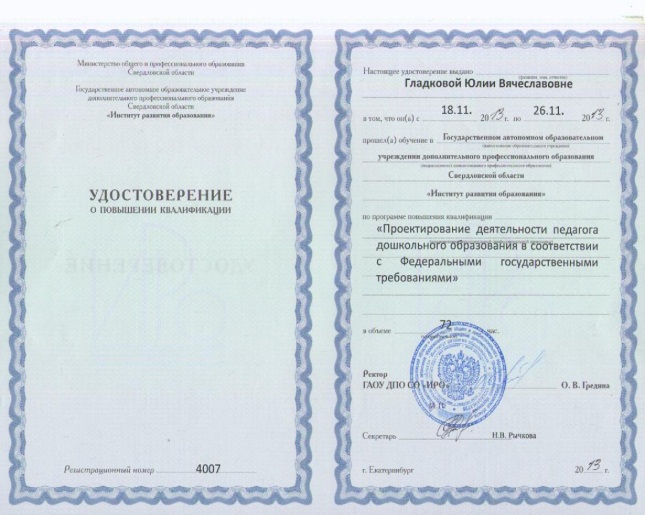 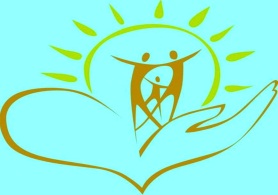 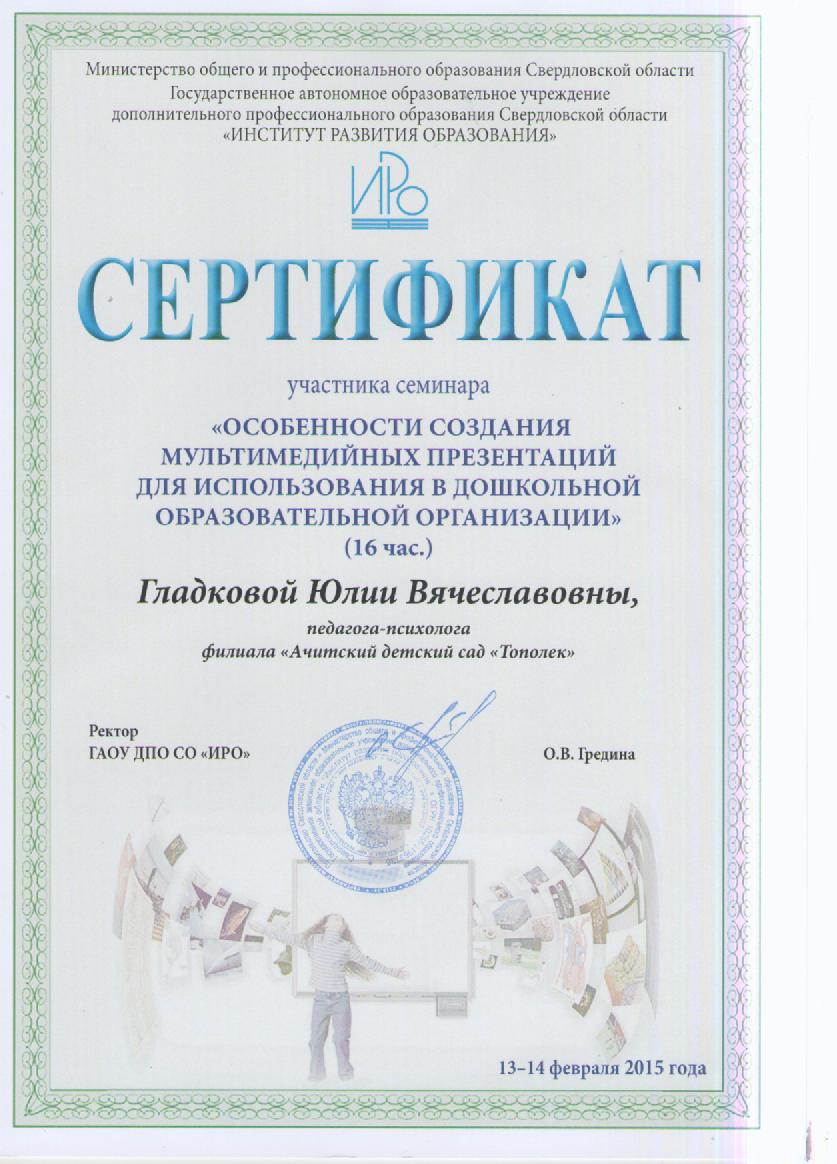 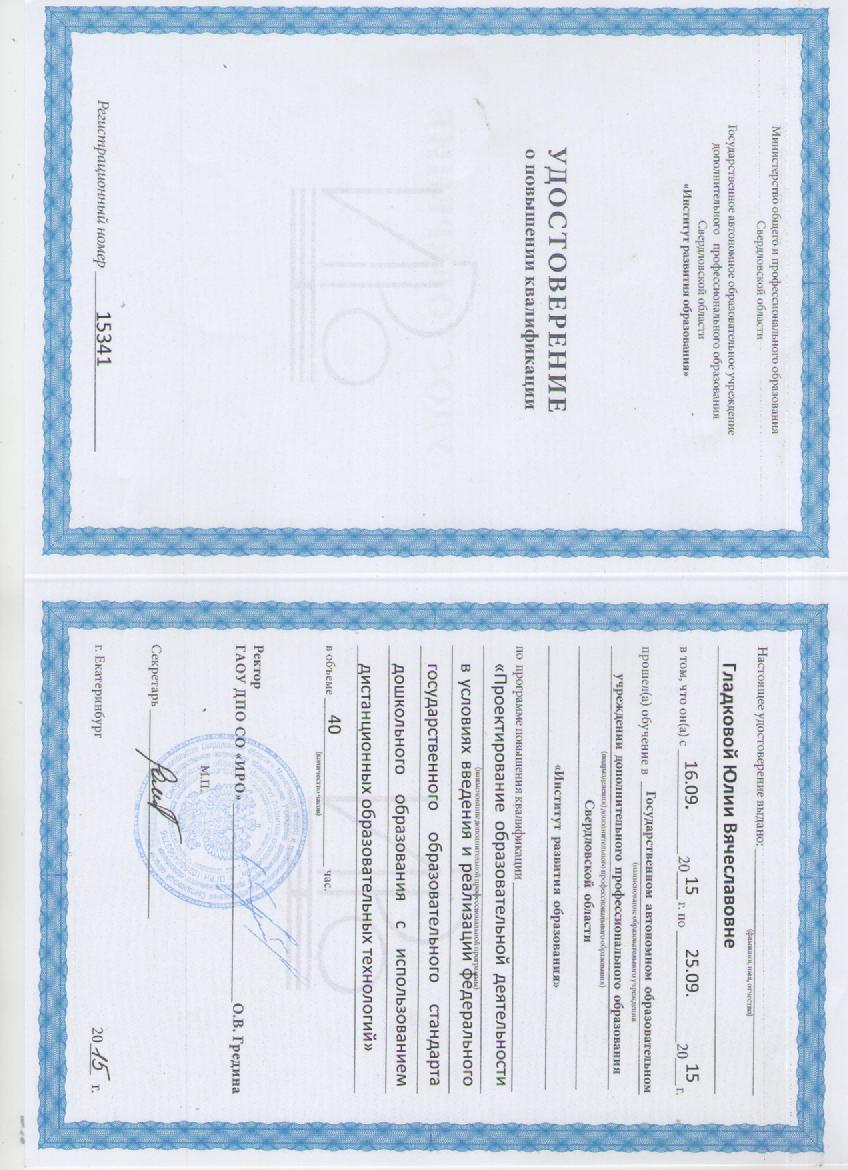 Психологическая коррекция
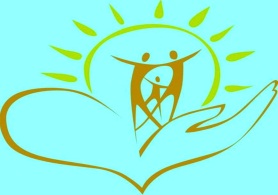 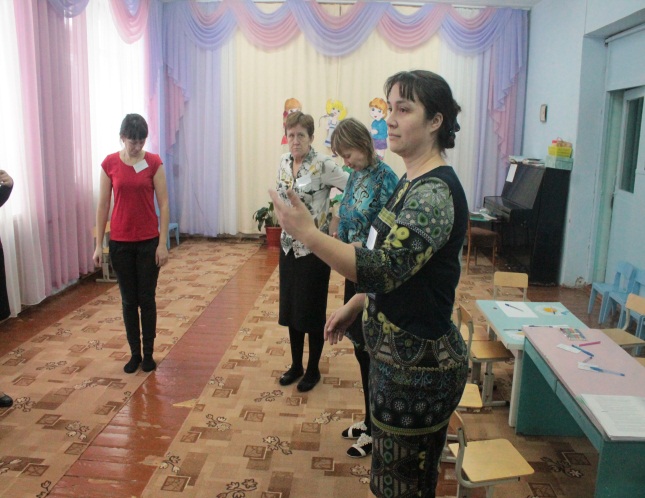 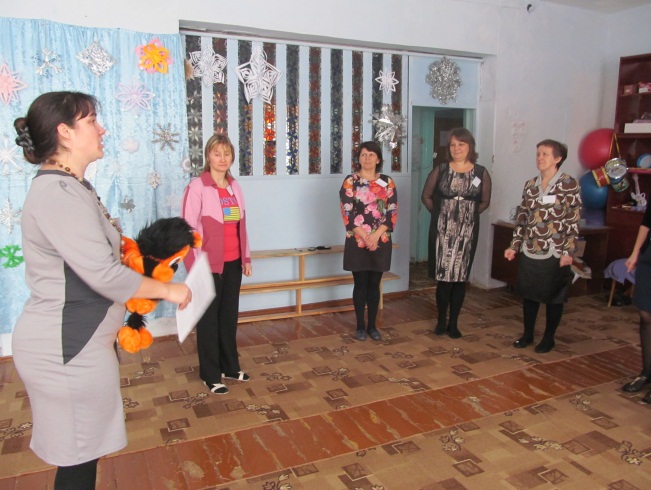 Занятия с педагогами по профилактике эмоционального выгорания (по программе М.А. Зайцевой)
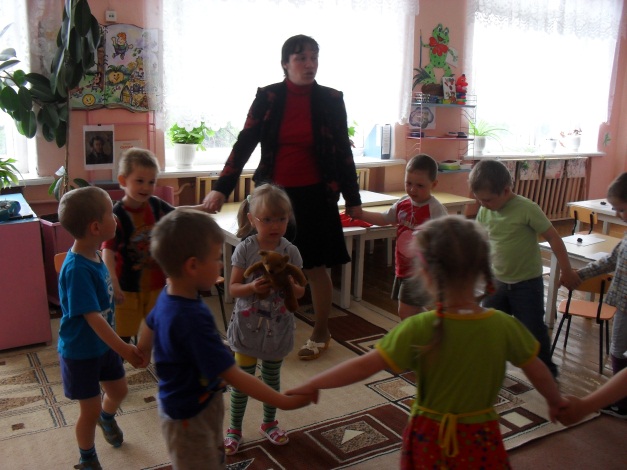 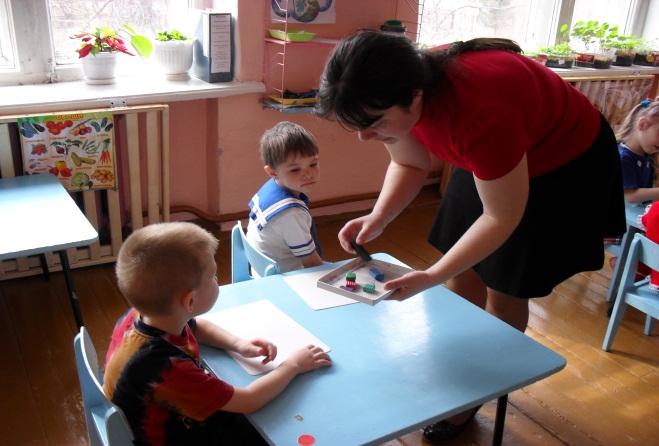 Занятия с детьми
 (по Роньжиной  А.С.)
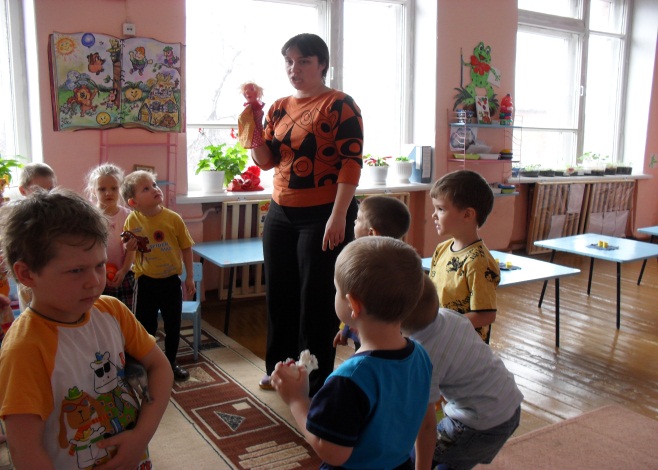 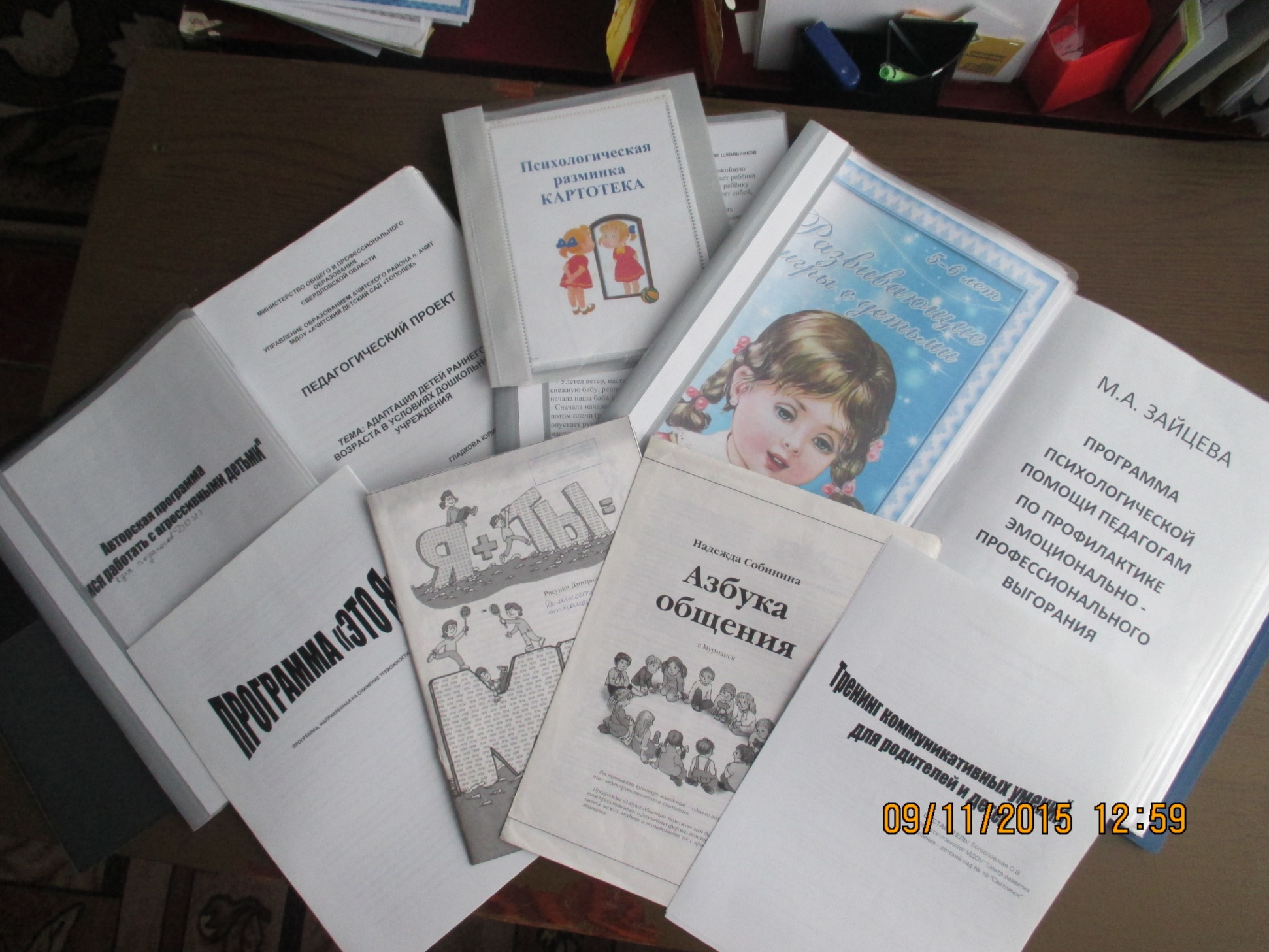 Психологическое просвещение  и профилактика
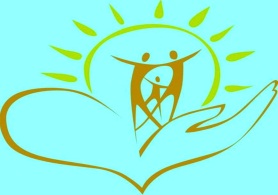 Родительские собрания
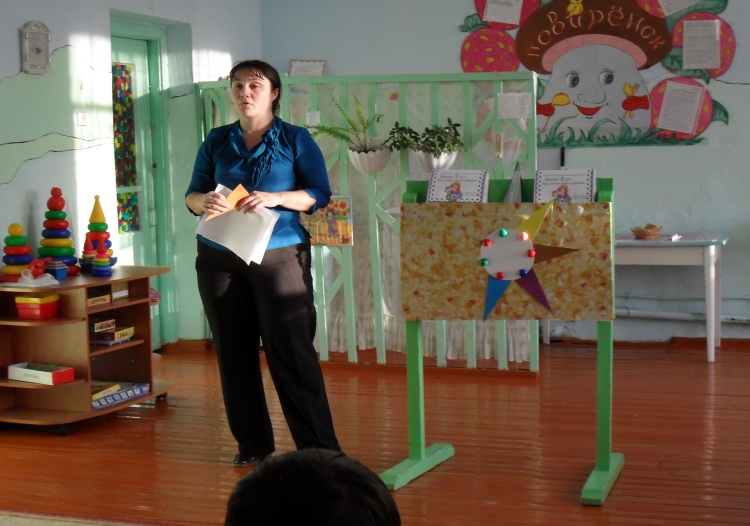 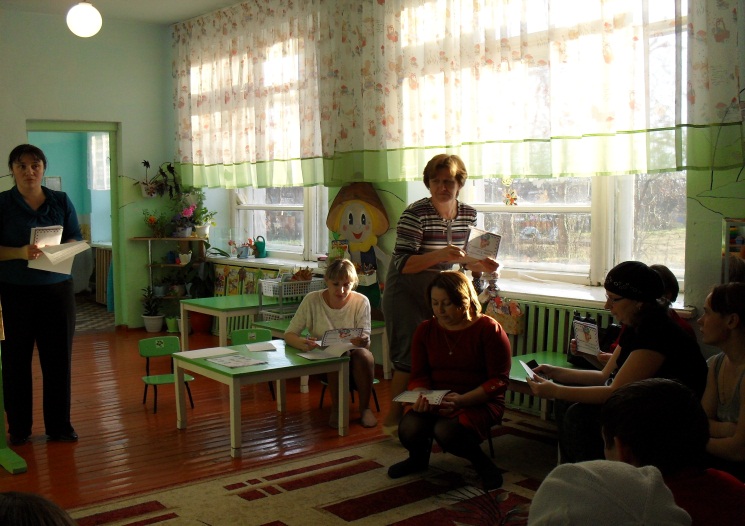 Совещания заведующих филиалами детских садов Ачитского района
Педагогическая конференция
Педагогический совет
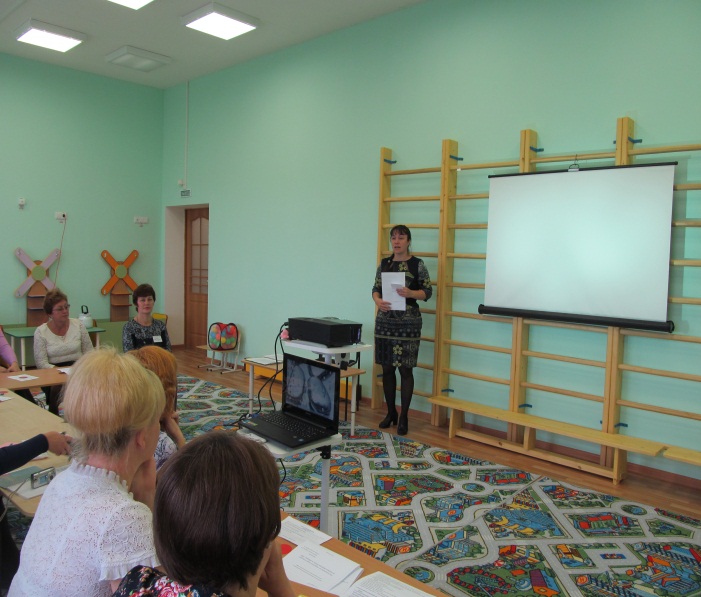 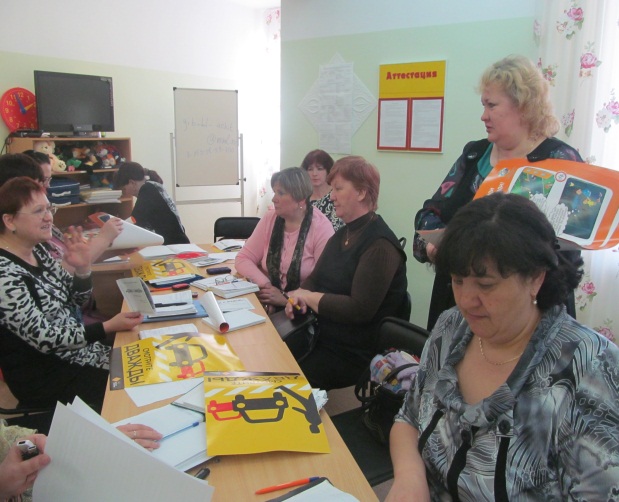 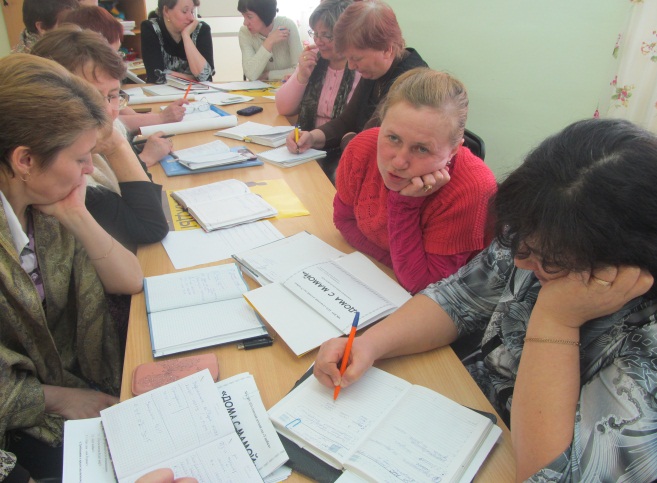 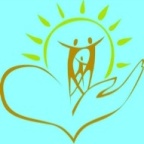 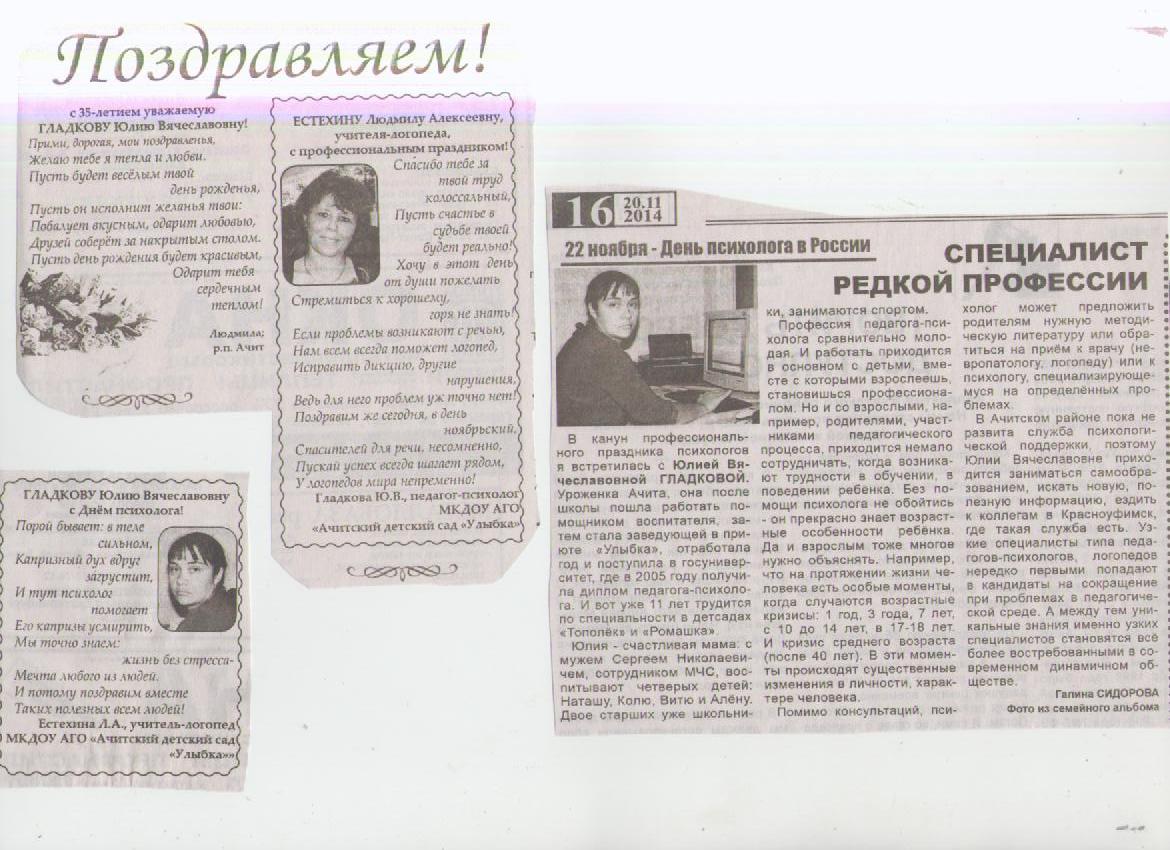 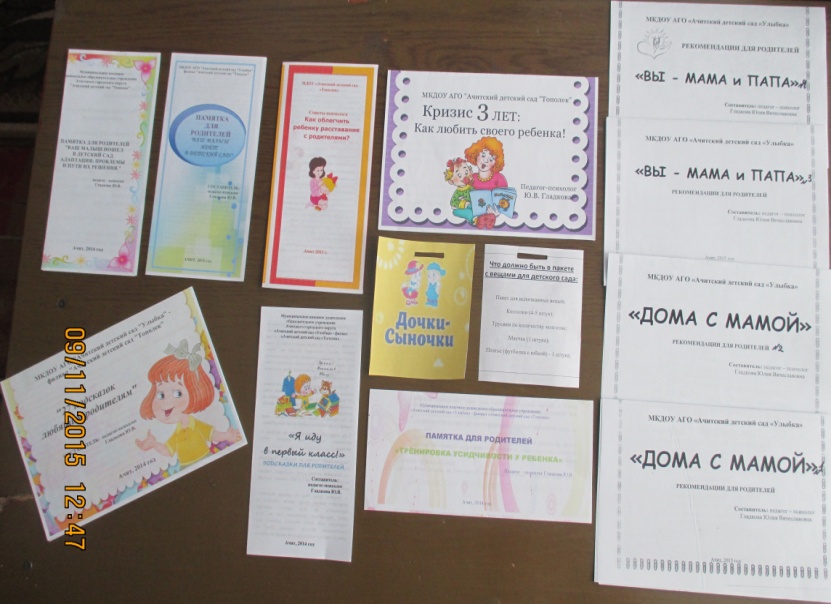 Буклеты для родителей и педагогов
Статьи педагога – психолога в СМИ (районные, ведомственные газеты)
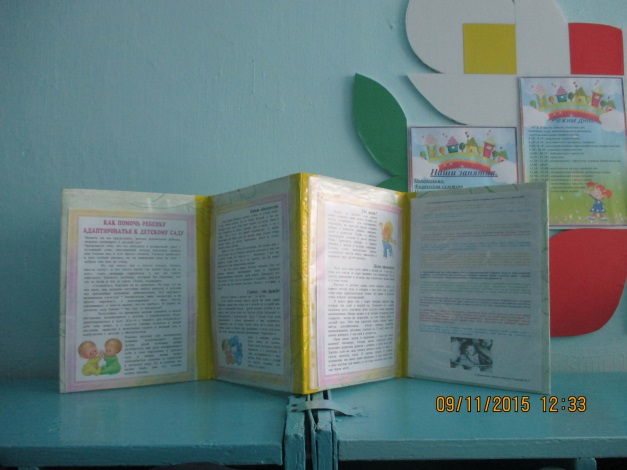 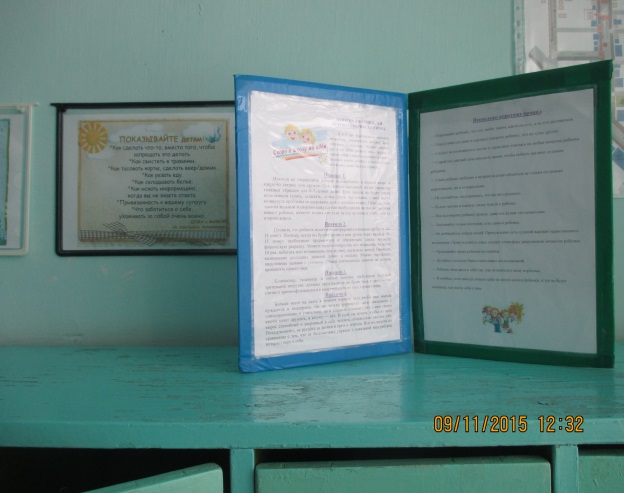 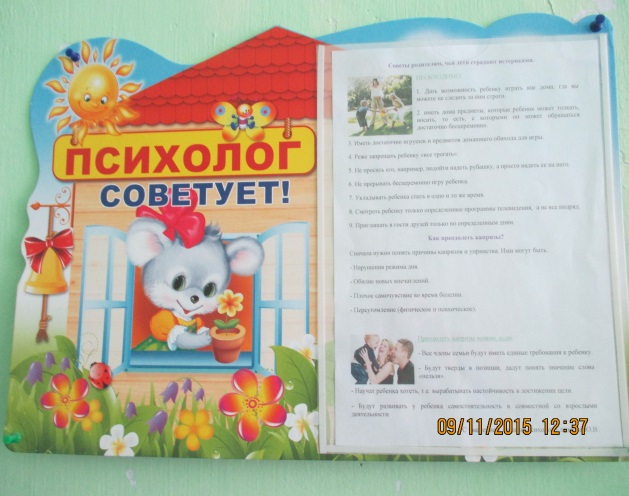 Страничка педагога – психолога в родительских уголках групп
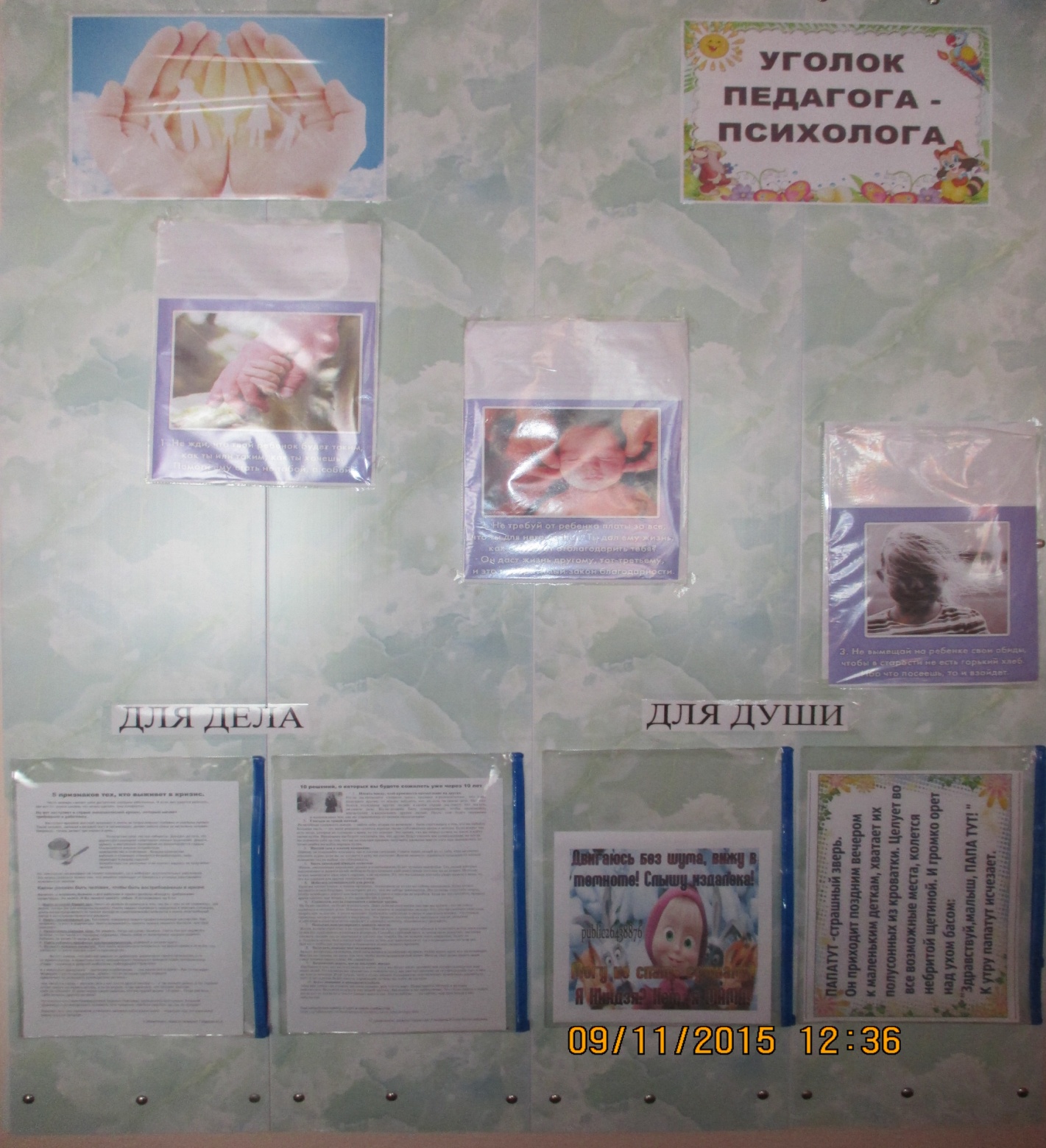 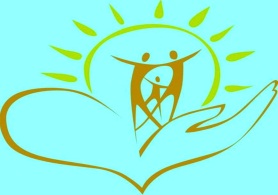 Психологическая диагностика
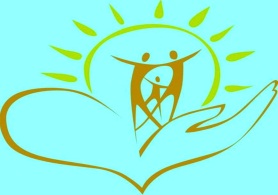 Филиал «Ачитский  детский                        сад «Тополек»:

Познавательная сфера (5-6 лет, 6-7 лет) 
Уровень нервно – психического развития   (2 – 3 года) 
Готовность к школе (6 – 7лет)
Личностная  сфера детей (6 – 7 лет)
МКДОУ АГО «Ачитский 
детский сад «Улыбка»:

Остальные 16 филиалов -  
по запросам
психологическая диагностика
Филиал «Ачитский детский   
сад «Ромашка»:
Познавательная  сфера детей (6 – 7 лет)
Готовность к школе (6 – 7 лет)
Личностная сфера детей (6 – 7 лет)
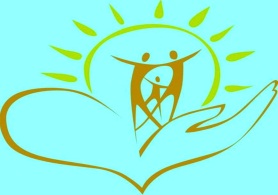 Мои контакты: 

МКДОУ АГО «Ачитский детский сад «Улыбка»
ул. Первомайская, 38   (34391) 7 – 11 - 16

МКДОУ АГО «Ачитский детский сад «Улыбка»    –  филиал «Ачитский детский сад «Тополек»
ул. Кривозубова, 31     тел. (34391) 7 – 12 – 77

МКДОУ АГО «Ачитский детский сад «Улыбка»    –  филиал «Ачитский детский сад «Ромашка»
ул. Мира, 6     тел. (34391) 7 – 12 – 52

е-mail: gladkova.yuliya.1979@mail.ru